Figure 7. Population histograms of three groups of neurons. (A) MGS-specific neurons (n = 39). (B) VGS-specific neurons ...
Cereb Cortex, Volume 15, Issue 7, July 2005, Pages 888–898, https://doi.org/10.1093/cercor/bhh188
The content of this slide may be subject to copyright: please see the slide notes for details.
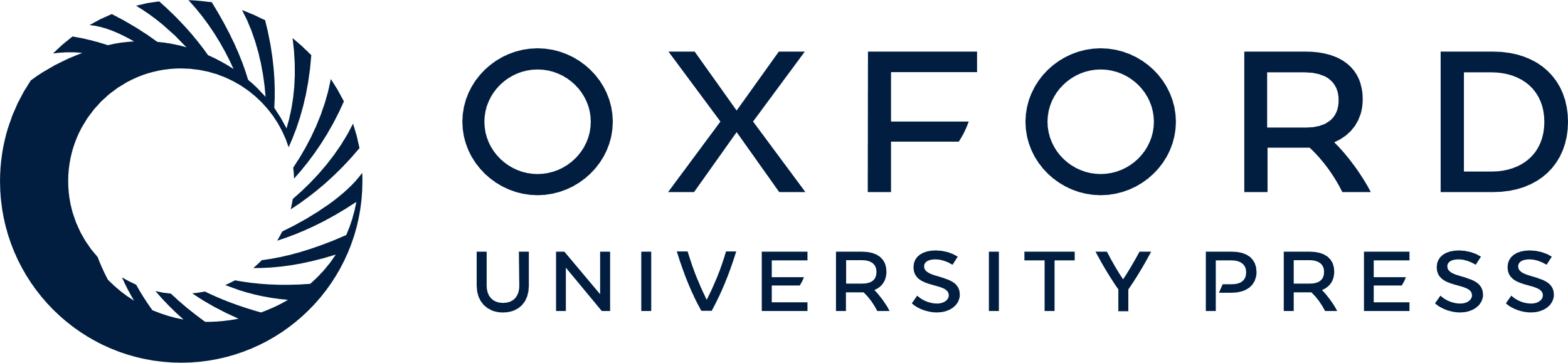 [Speaker Notes: Figure 7. Population histograms of three groups of neurons. (A) MGS-specific neurons (n = 39). (B) VGS-specific neurons (n = 18). (C) Non-specific neurons (n = 12). All histograms are aligned at target onset (Tg), first reward (Rw1)/click tone (clk) and second reward (Rw2). Thick and thin lines show the activities in the MGS-R and VGS-R tasks, respectively; and red and blue lines show the activities in the reward condition with higher (preferred) and lower (non-preferred) activities, respectively.


Unless provided in the caption above, the following copyright applies to the content of this slide: Cerebral Cortex V 15 N 7 © Oxford University Press 2004; all rights reserved]